Round 2 – sustainable groundwater management Implementation grant application
Grant Application Submitted on behalf of the Turlock subbasin to help fund GSP implementation and further planning efforts
Round 2 – Sustainable Gw Mgmt implementation grant
DWR released a competitive grant solicitation in early October 2022
Applications initially due Nov. 15 – extended to December 16th 
All high and medium priority subbasins were eligible
Over $200 Million available
Wide variety of implementation and planning projects fundable
1 application/subbasin – could include multiple projects/components 
Requests could be $1-20 million 
No cost share is required
Turlock Subbasin Application
Submitted December 15th
$20,901,300 (award will be no more than $20 million)
Includes a variety of projects compiled into several components
Round 2 – SGMA implementation grant
82 applications submitted for a total of $780 million
DWR expected a competitive process
Applicants asked to prioritize projects/components included in grant application
Partial funding likely to spread $ further
DWR reviewing applications for completeness, followed by scoring and ranking 
Process was extended due to large number of applications

Revised Schedule:
Awards in August 2023
Contracting toward the end of 2023
Round 2 – SGMA implementation grant
Project Components included (in order of priority):
Grant Administration (required by DWR to be the first component)
Recharge Master Plan
Roadmap for Recharge Basinwide, including Feasibility Studies & Pilot Projects, and Outreach
Monitoring and Instrumentation
Monitoring wells & Transducers, Meters for ETSGSA, ET data (LandIQ or similar), and Outreach
GSP Implementation Activities to Address Data Gaps
Data Management System, MT Exceedance Plan, DW mitigation program & GDE analysis 
GW Model improvements including River Bathymetric LiDAR  
Annual Reporting and Outreach 
Ceres Main Regulating Reservoir – (Shovel-ready Project) 
Reduce Spills & GW Pumping, and Increase Operational Flexibility & Recharge opportunities
Round 2 – SGMA implementation grant
Thank you!
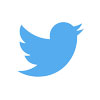 @TurlockSubbasin
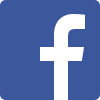 Turlock Groundwater
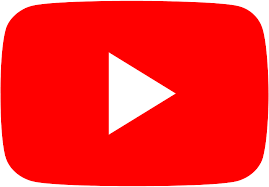 Turlock Groundwater
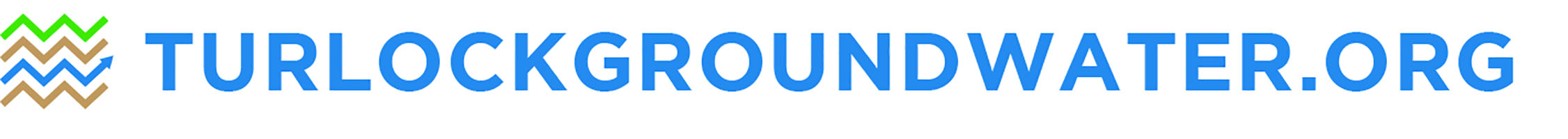